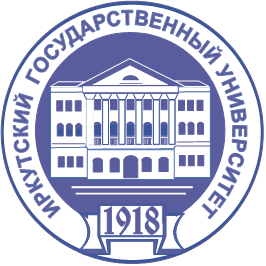 Итоги приёмной кампании 2015 г.
Начальник управления профориентации и приёма
Д.А. Матвеев
1
Контрольные цифры приёма  2014-2015
* - с учётом ВСГАО
2
Количество физических лиц, подавших документы
слайд №1
3
«Невидимый фронт» работы приёмной комиссии
В период с 19.06.2015 по 25.09.2015:
Сообщения, поступившие на электронную почту – 1694;
Сообщения, поступившие в группу «Вконтакте» – 347;
Сообщения, поступившие в интернет-приёмную – 87;
Поступившие звонки – 4579.
В период с 01.09.2015 по 25.09.2015: 
Проведены 36 индивидуальных консультаций с абитуриентами и встреча с группой (27 человек) выпускников школы № 1 п.Куйтун.
4
слайд № 3
5
География зачисленных в 2014 г.
Бюджетный набор
Контрактный набор
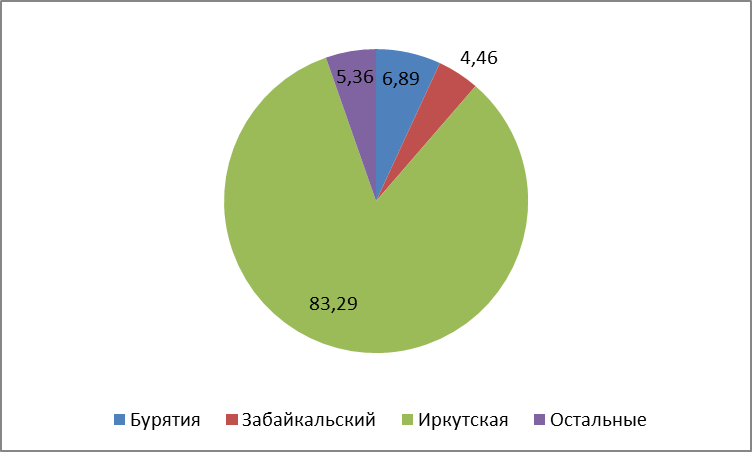 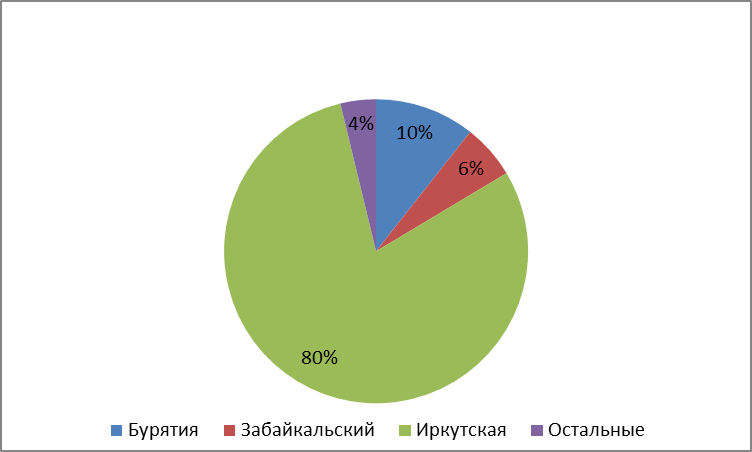 География зачисленных в 2015 г.
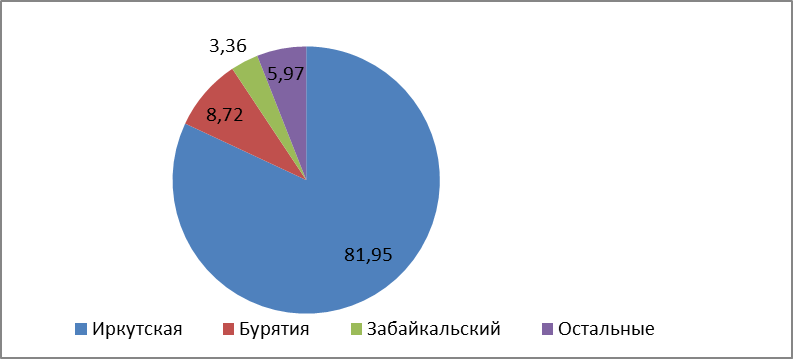 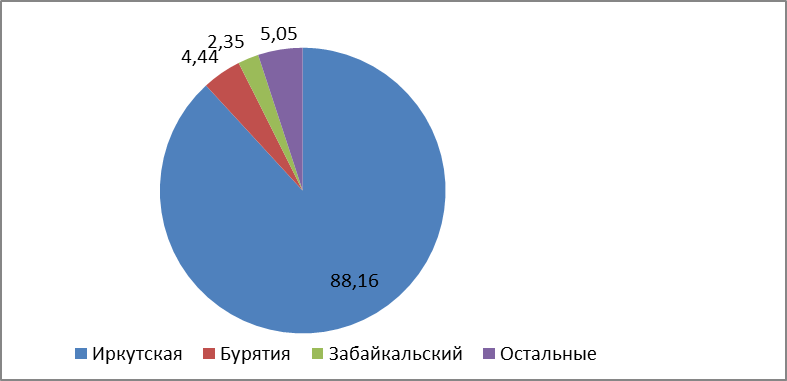 слайд № 10
6
слайд № 12
7
8